Lepieje
Mateusz Frankowski 8a
Lepiej uczyć się polskiego,
niż być potem do niczego.
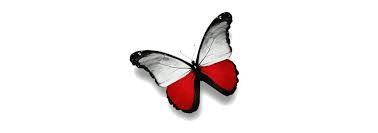 Lepiej pisać pięknie, schludnie,
by usłyszeć : „ Och, jak cudnie”.
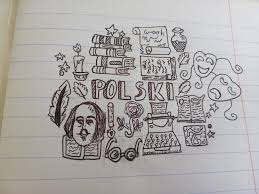 Lepiej mówić składnie,
niż rzucać słowa, gdzie popadnie.
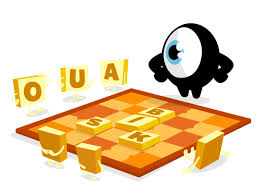 Lepiej uczyć się gramatyki,
niż na polskim „sadzić byki”.
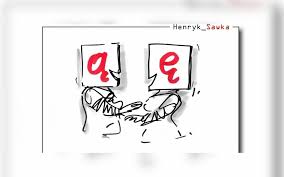 Lepiej przeczytać „Pana Tadeusza”,
niż od polonistki dostać po uszach.
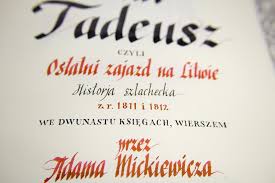 Lepiej nie podpaść pani w szkole,
niż mieć zeszytów kontrolę.
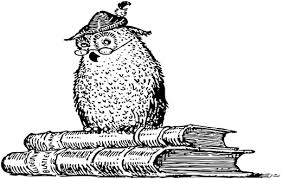 Lepiej czytać zadane lektury, 
niż na egzaminie pisać bzdury.
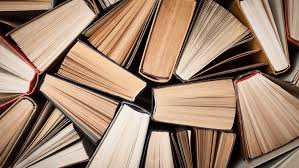